Executive Master in Management delle Amministrazioni Pubbliche
EMMAP
workshop PROGETTI DI INNOVAZIONE, 29 GIUGNO – 1 LUGLIO 2022
Qualità dell’abitare: innovazione sociale nel mondo dell’edilizia pubblica
GRAZIA RICCA 
ELEONORA PEROBELLI
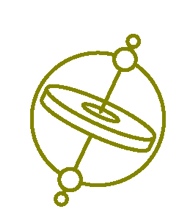 Scegli di dirigere il cambiamento.
Overview del progetto
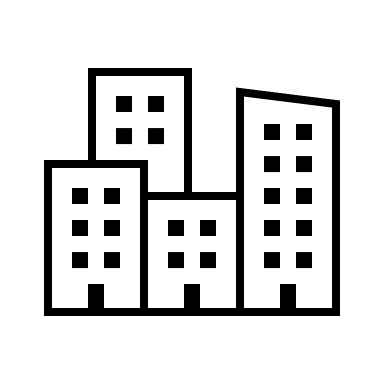 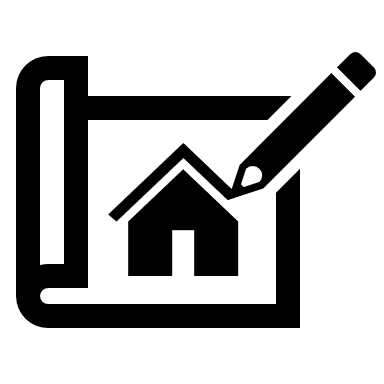 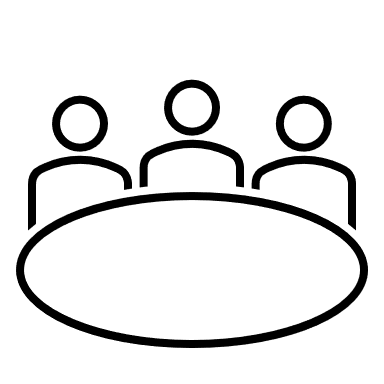 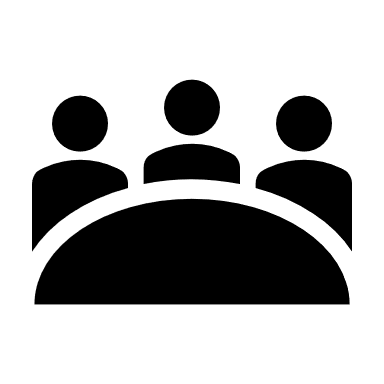 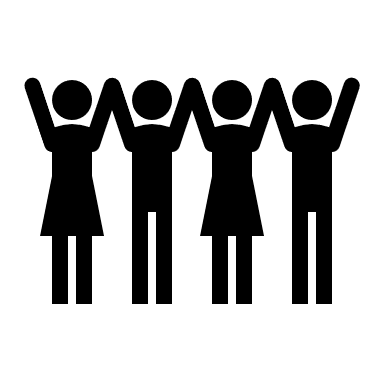 il CONTESTOla MISSION DELLE Aziende Casa
1980
2019
2030
Definire in maniera dinamica il mestiere pubblico nei servizi dell’abitare
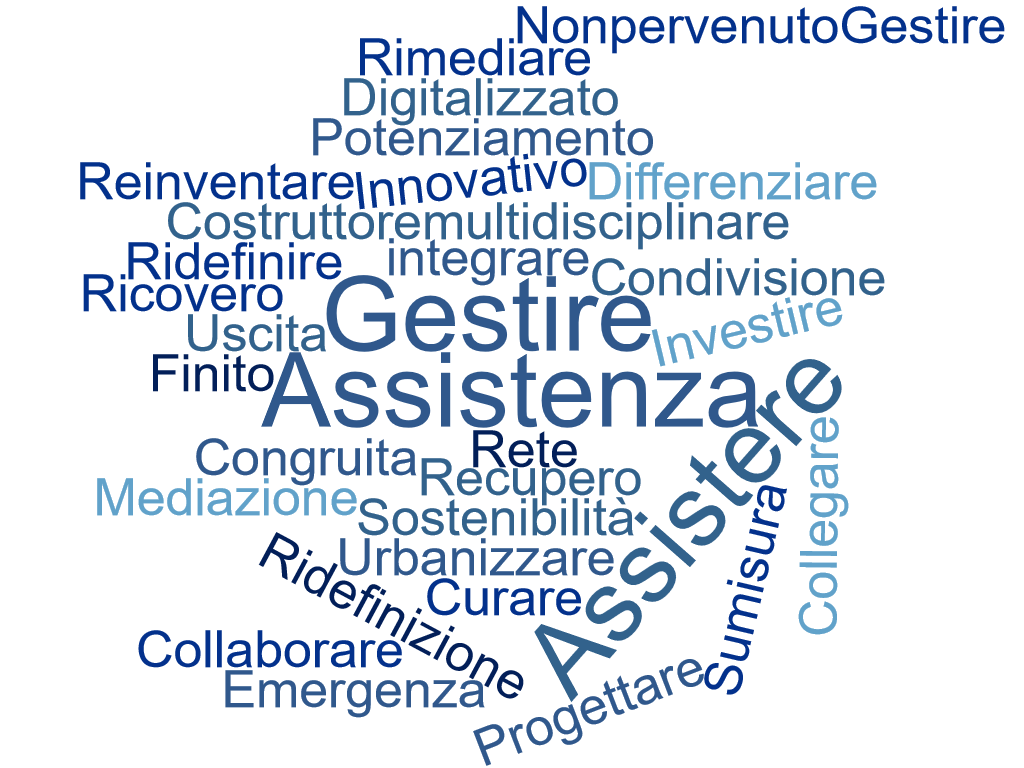 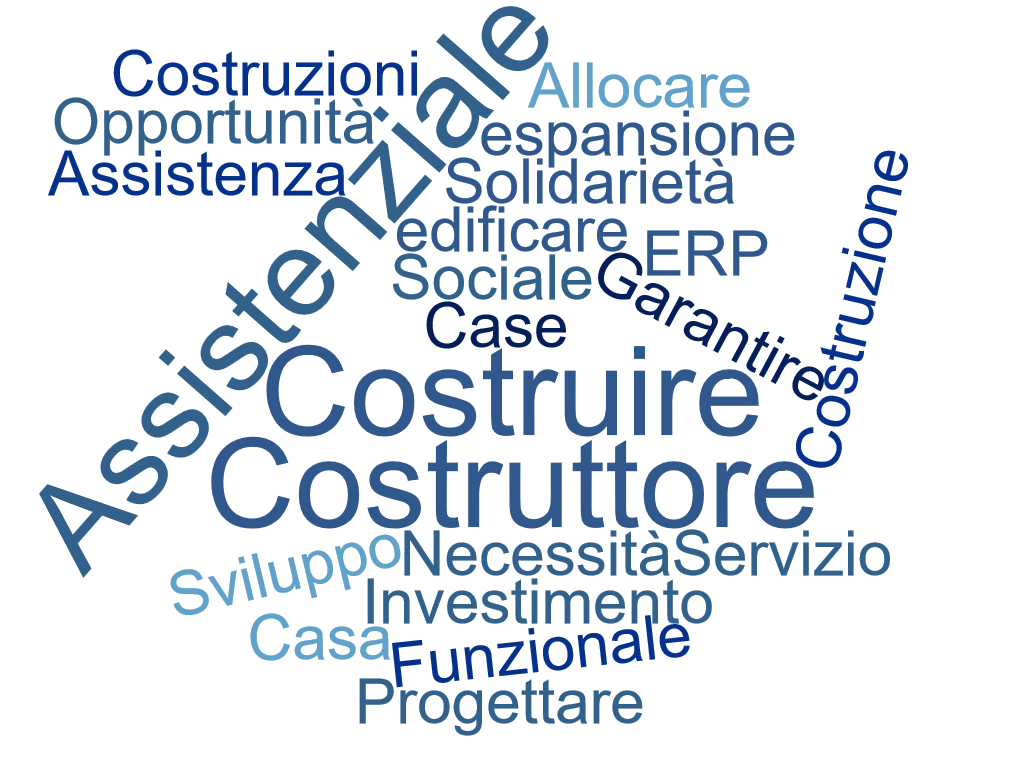 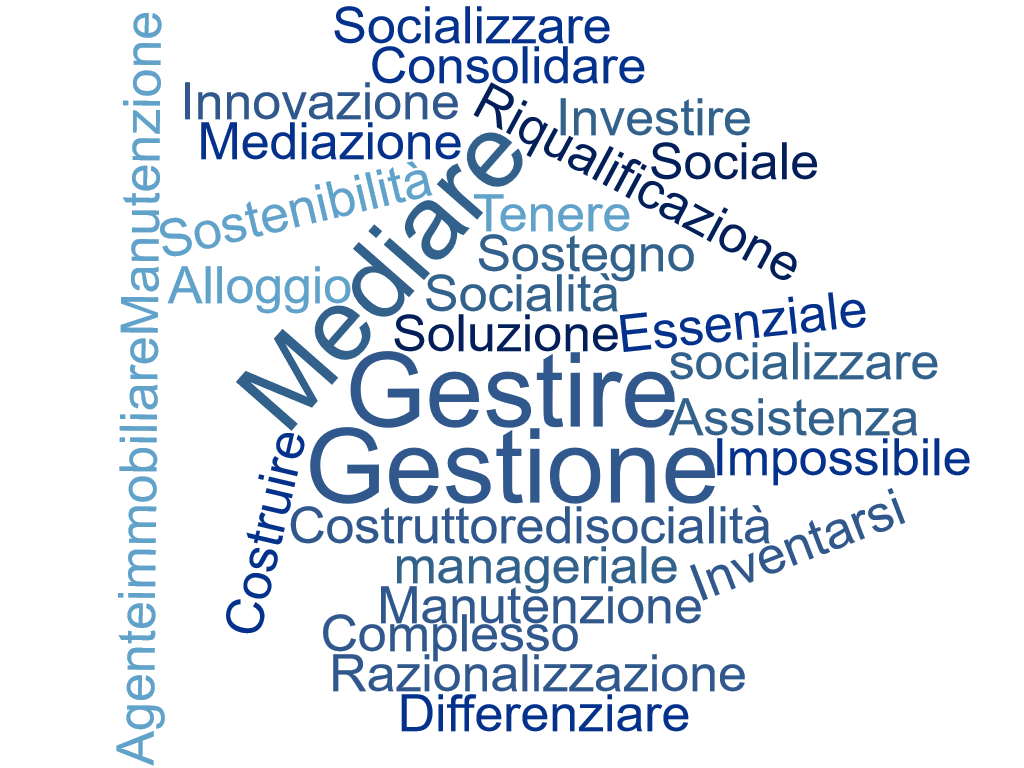 Risultati survey - I° Workshop – La gestione economico-finanziaria– Giovanni Fosti - Eleonora Perobelli SDA Bocconi 2019
Il BISOGNO DI CAMBIAMENTO
L’occasione per REALIZZARE il cambiamento
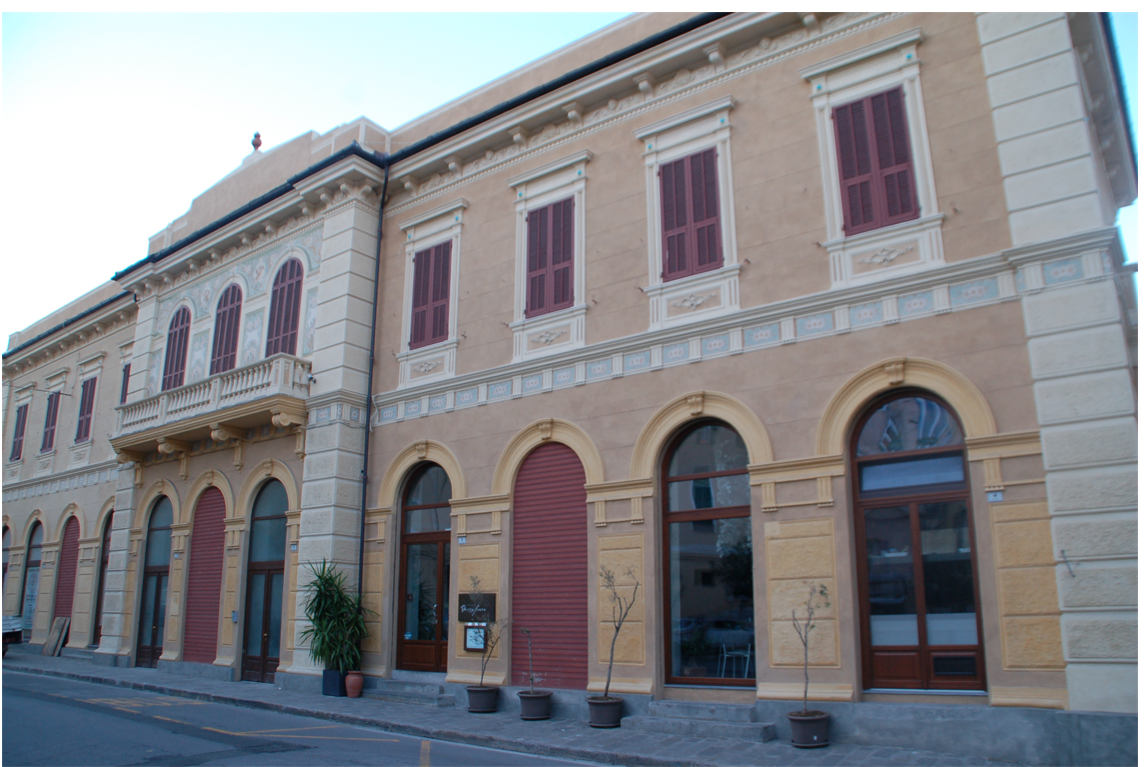 IL RIPOSIZIONAMENTO STRATEGICODI ARTE IMPERIA
Per garantire la sopravvivenza dell’Azienda e legittimarne l’operato si deve sviluppare un modello di “Direzione Sociale” che preveda nell’organizzazione aziendale l’integrazione sistematica tra figure tecniche, amministrative e sociali avviando così un percorso di gestione dell’utenza in grado di apportare positive ricadute anche sul patrimonio.
Verso un’azienda agile
investire su una visione comune e  condivisa
adottare una leadership situazionale
valorizzare le persone
riqualificare il personale    
reclutare nuove figure sociali
ripensare layout degli uffici in modo da promuovere la flessibilità e l’agilità professionale
ripensare gli spazi in ottica di team
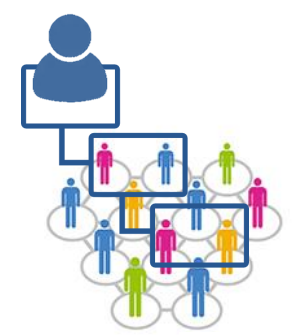 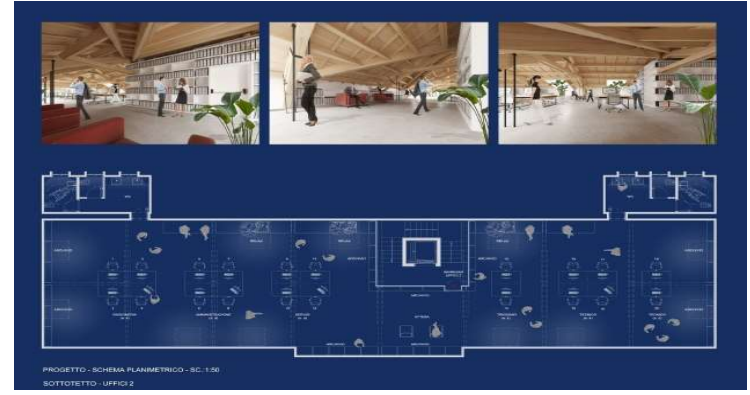 Il centro servizi all’utenzapunto di riferimento per la cittadinanza fragile
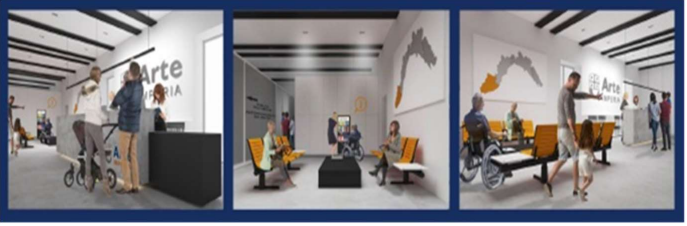 Politiche di accesso e di layout
Il personale di contatto
Portale web e ART@PP
Lo skill mix
ART@PPSEMPLIFICAZIONE PER GLI UTENTI
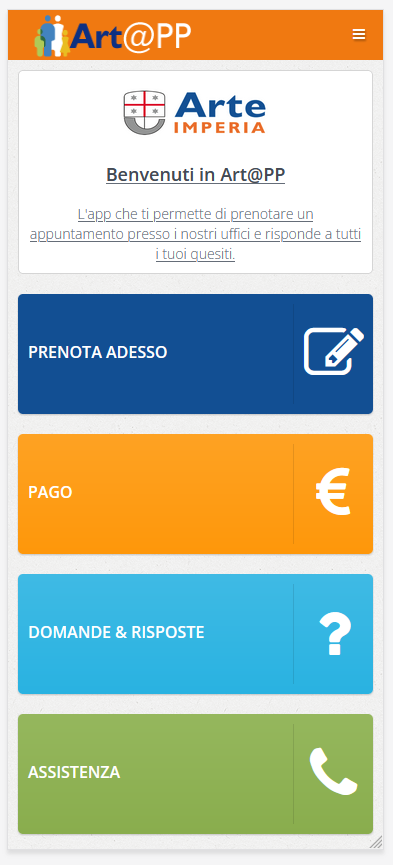 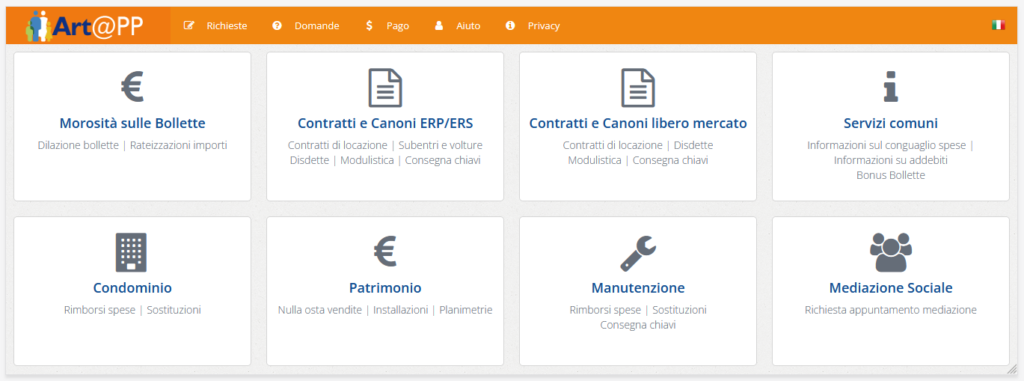 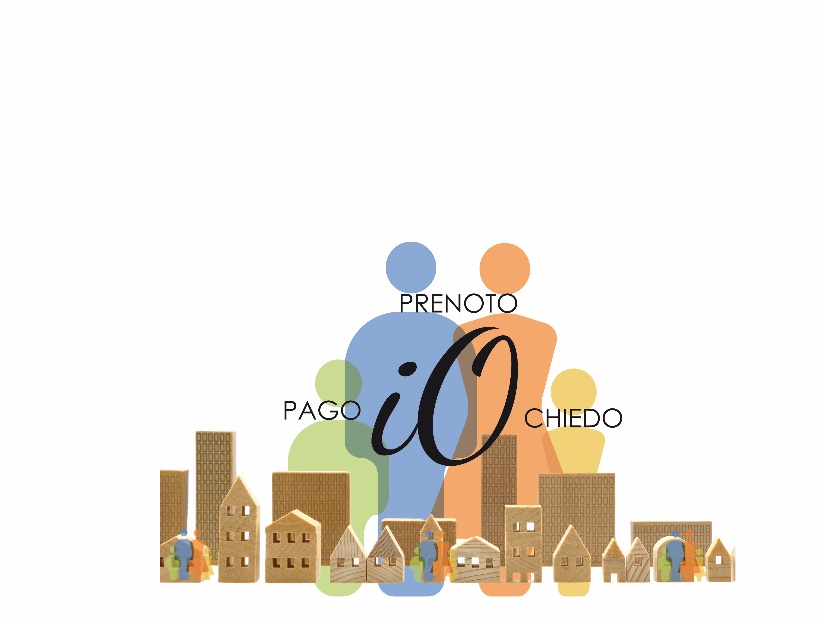 Con smartphone, pc o tablet puoi:
Prenotare appuntamenti con gli uffici
Trovare le risposte alle domande più frequenti
Pagare i bollettini con le coordinate bancarie e postali
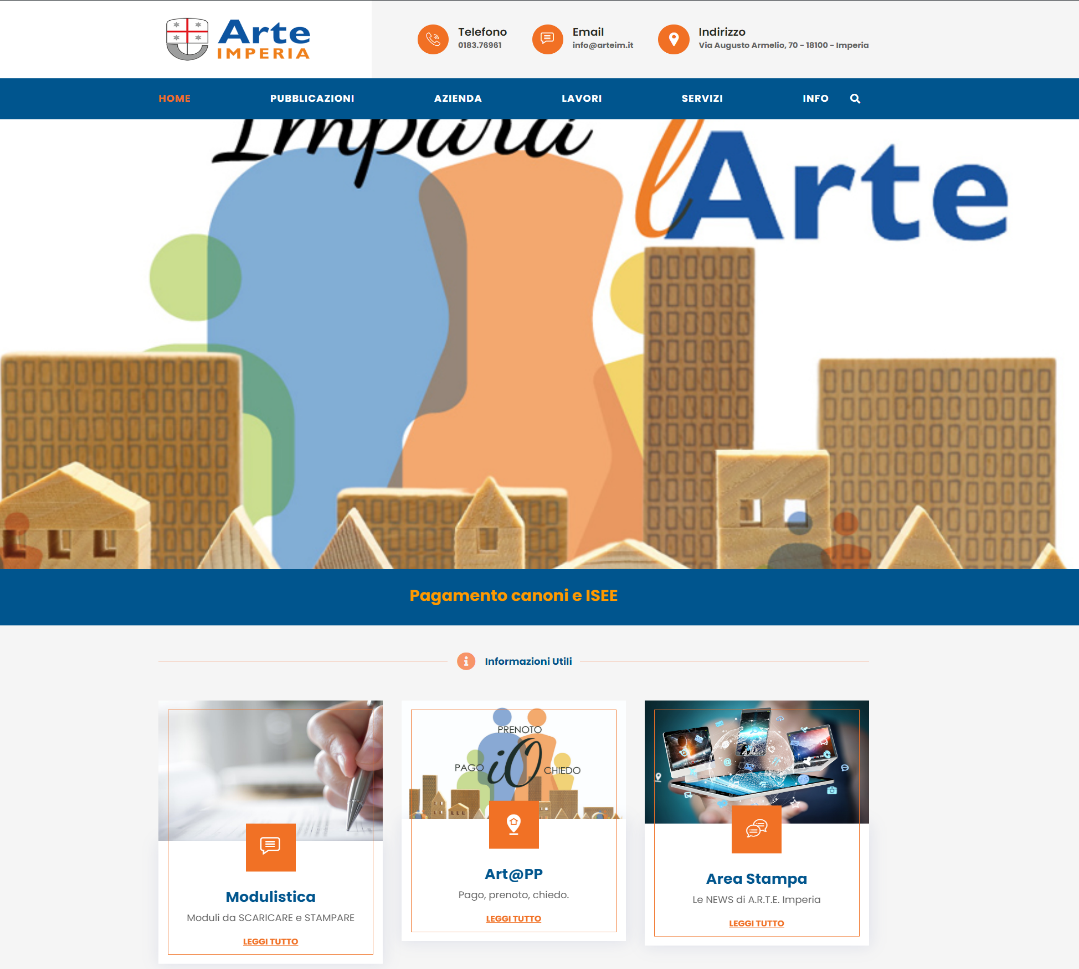 Arteim.it
Più informazione, più servizi
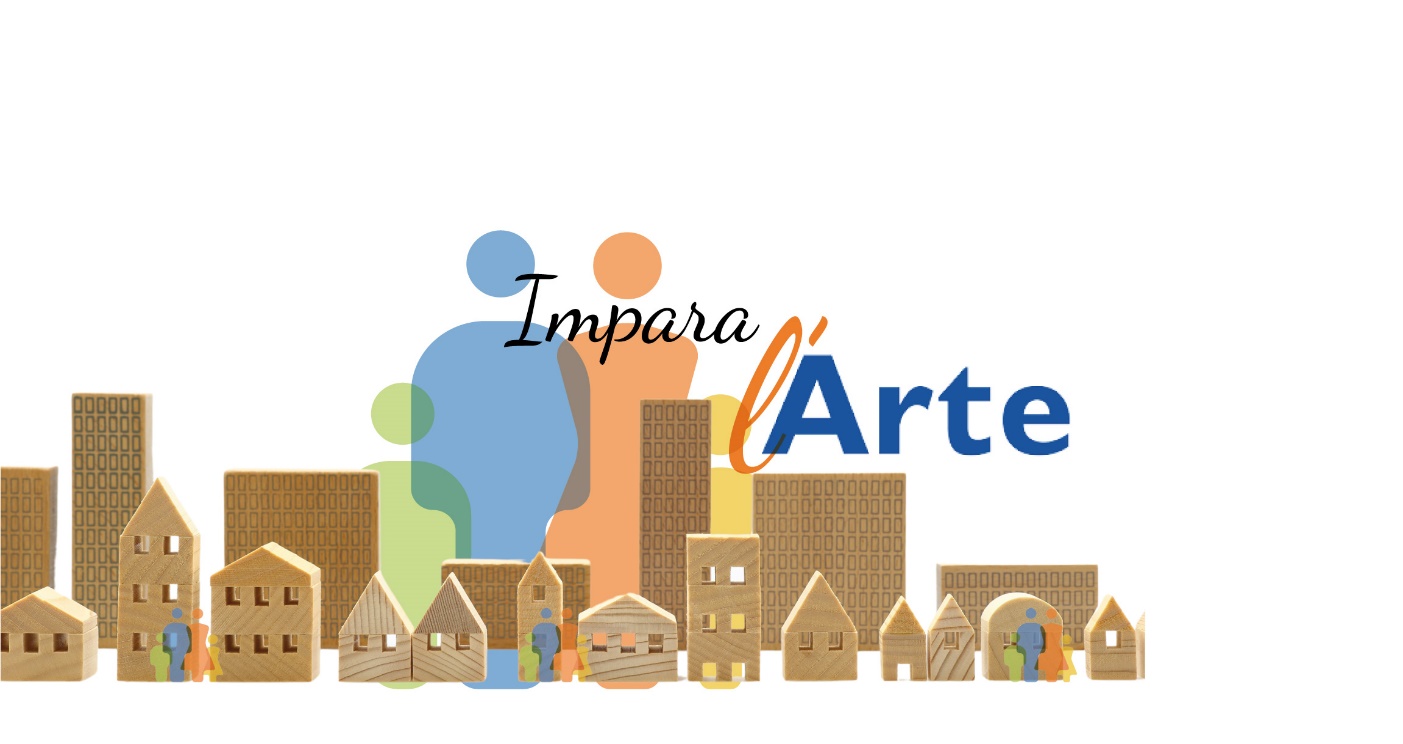 Il SITO è una vetrina multimediale che informa, guida e fornisce tutte le notizie utili riguardanti i servizi, la possibilità di interagire con Arte e illustra l’attività dell’Ente. 

E’ una finestra aperta per un interscambio continuo con gli inquilini. 

Uno sportello amico per cercare di risolvere insieme dubbi, problemi e difficoltà
Un supporto costante per restare aggiornati
L’innovazione sociale
Non si tratta più solo di offrire risposta al bisogno abitativo, ma di introdurre servizi complementari a quelli abitativi in senso stretto volti a rispondere a bisogni trasversali, quali la casa come condizione di inclusione sociale insieme al lavoro e all’istruzione.
creare un welfare aggregato
Il sistema di welfare italiano è caratterizzato da una frammentazione istituzionale, conoscitiva, finanziaria e informativa: nel Centro Servizi all’Utenza saranno valorizzati i servizi già forniti da ARTE e ne verranno promossi altri per creare uno spazio di “welfare aggregato”
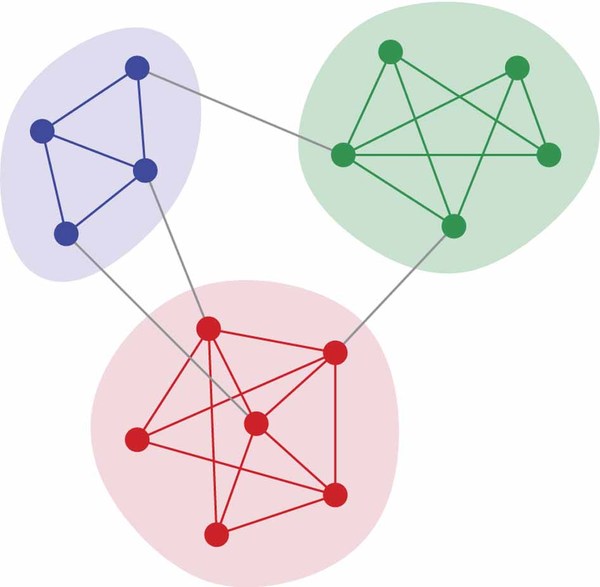 Verrà costituita una Rete per fornire servizi legati al bisogno abitativo della cittadinanza fragile.
Gli attori coinvolti nell’innovazione
SERVIZI COME PARTNERSHIP
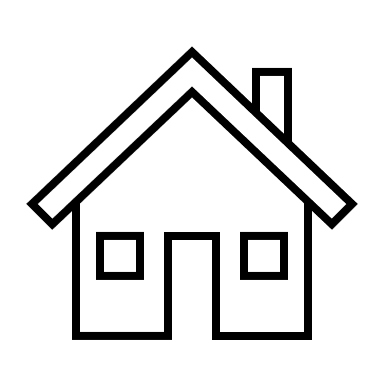 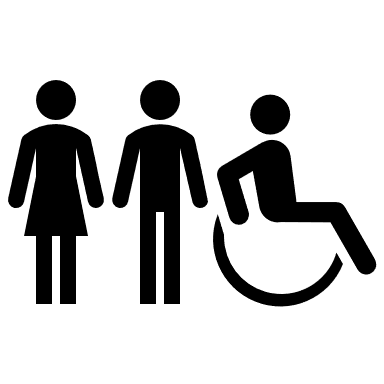 LA SOSTENIBILITà DELL’INNOVAZIONE
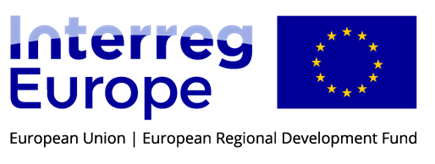 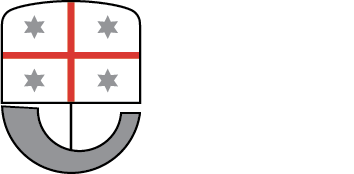 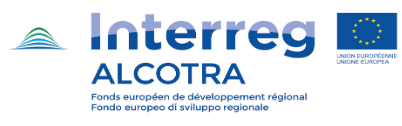 Piano di realizzazioneAttività
CENTRO SERVIZI ALL’UTENZA
Sal – RISULTATI DA RAGGIUNGERE
Verranno raggiunti i risultati attesi se il Centro Servizi all’Utenza riuscirà a creare come valore pubblico finale una migliore Qualità dell’abitare, superando i confini che separano le sfere di welfare pubblico da quello privato e se ci sarà un incremento del numero degli utenti che si avvarrà dei servizi offerti utilizzando i nuovi strumenti digitali.
Messaggi chiave del progetto
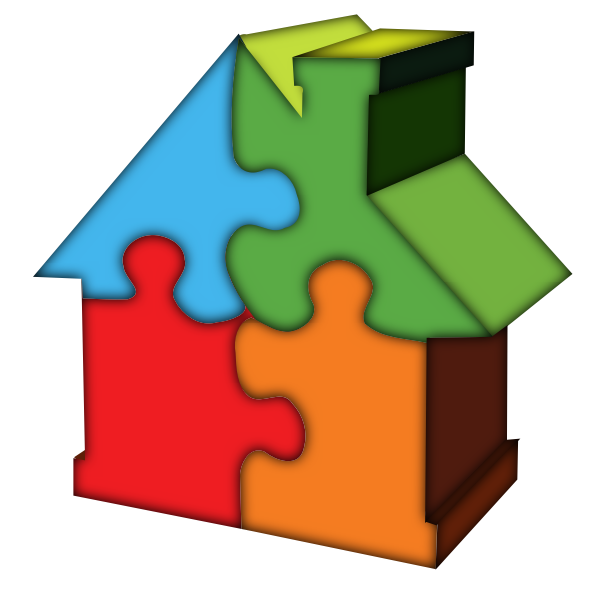 La casa costituisce la componente fisica del servizio abitativo che ha il suo nuovo baricentro nella persona
Messaggi chiave del progetto
La qualità dell’abitare migliora se si generano processi di partecipazione e di coinvolgimento attivo in grado di far sentire ognuno determinante e fondamentale nella realizzazione di comunità resilienti
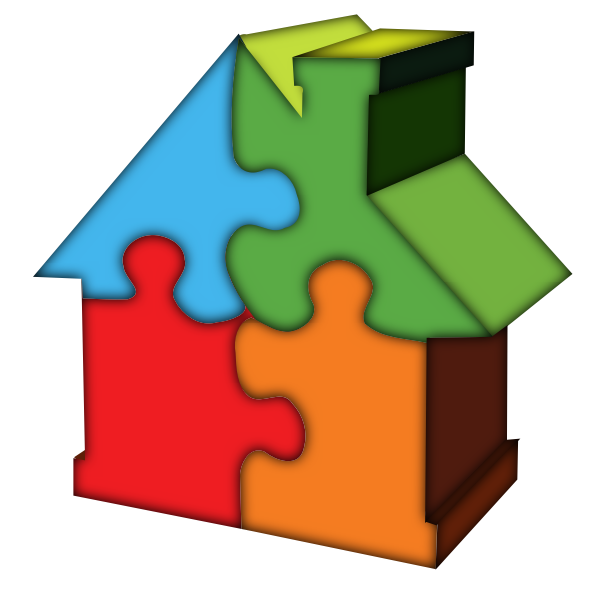 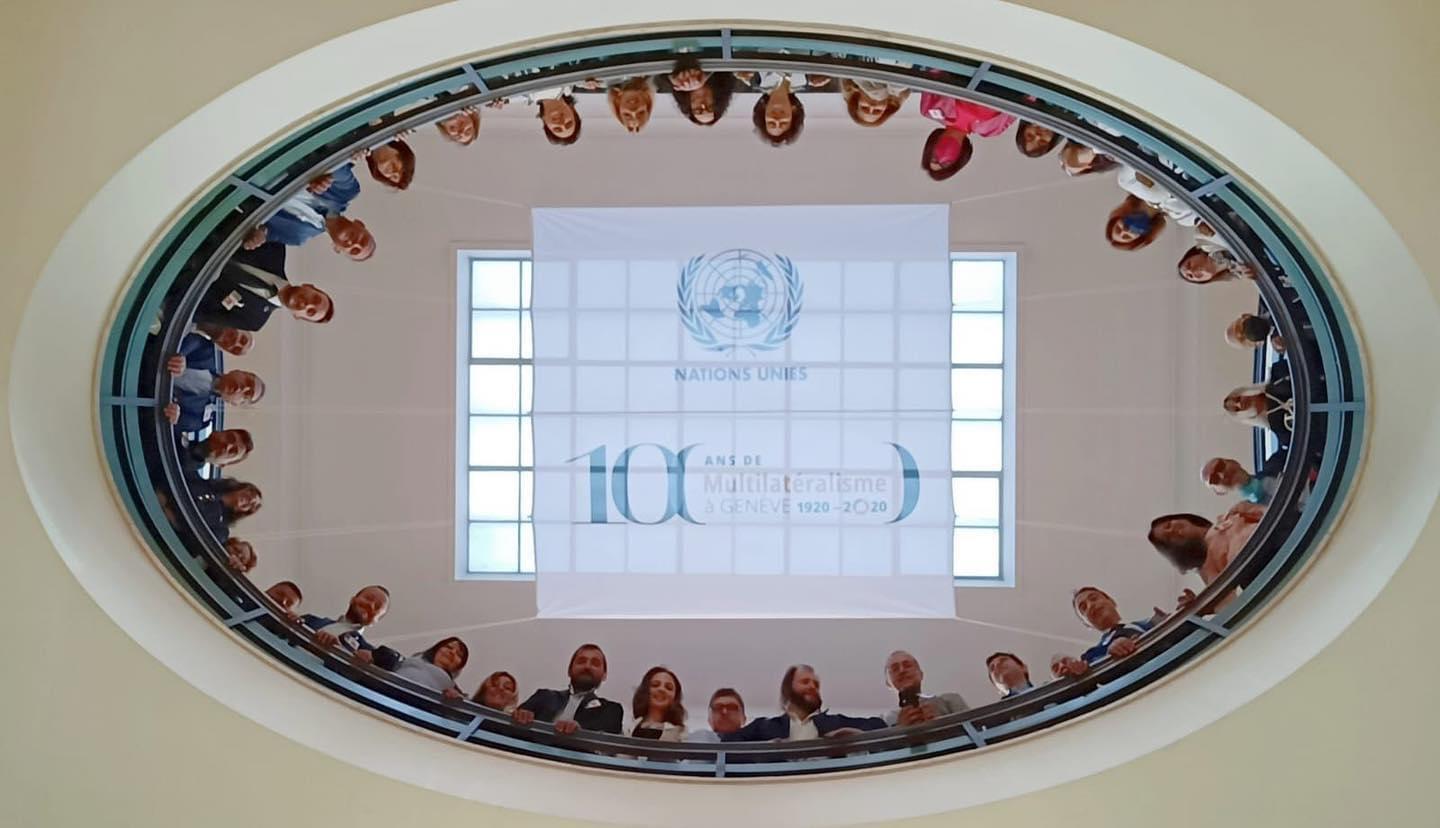 È impossibile vincere le grandi scommesse della vita senza correre dei rischi, e le più grandi scommesse solle relative alla casa
e al famiglia.
GRAZIE A TUTTI PER     L’ATTENZIONE
E RICORDATE CHE…
INSIEME A
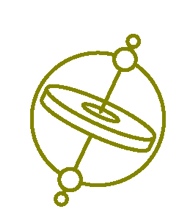 Scegli di dirigere il cambiamento.
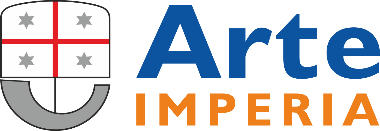 VI ASPETTIAMO!
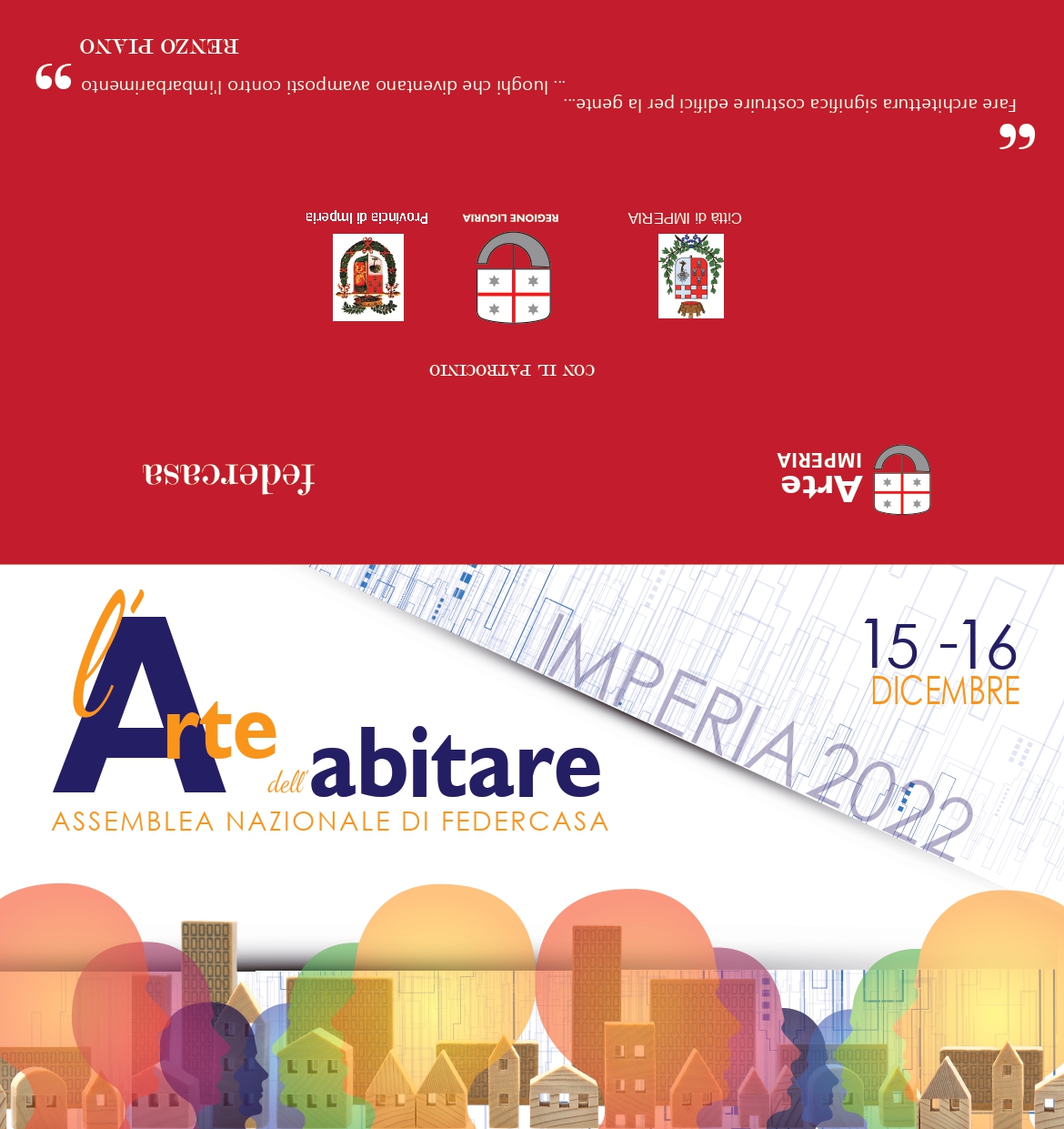 "Se puoi riprodurre un'idea nella tua mente come un film, fotogramma per fotogramma, scena per scena, allora vale la pena di essere realizzata."
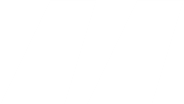 Craig Mapp
05/08/20XX
Presentazione per conferenza
22